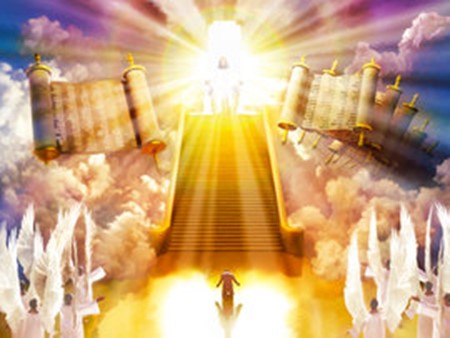 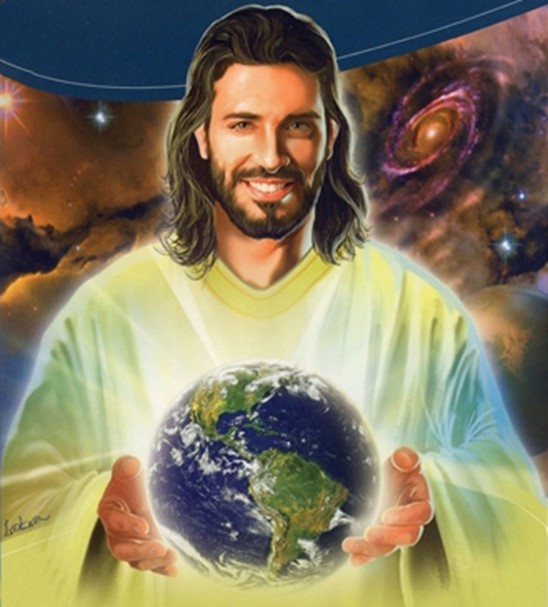 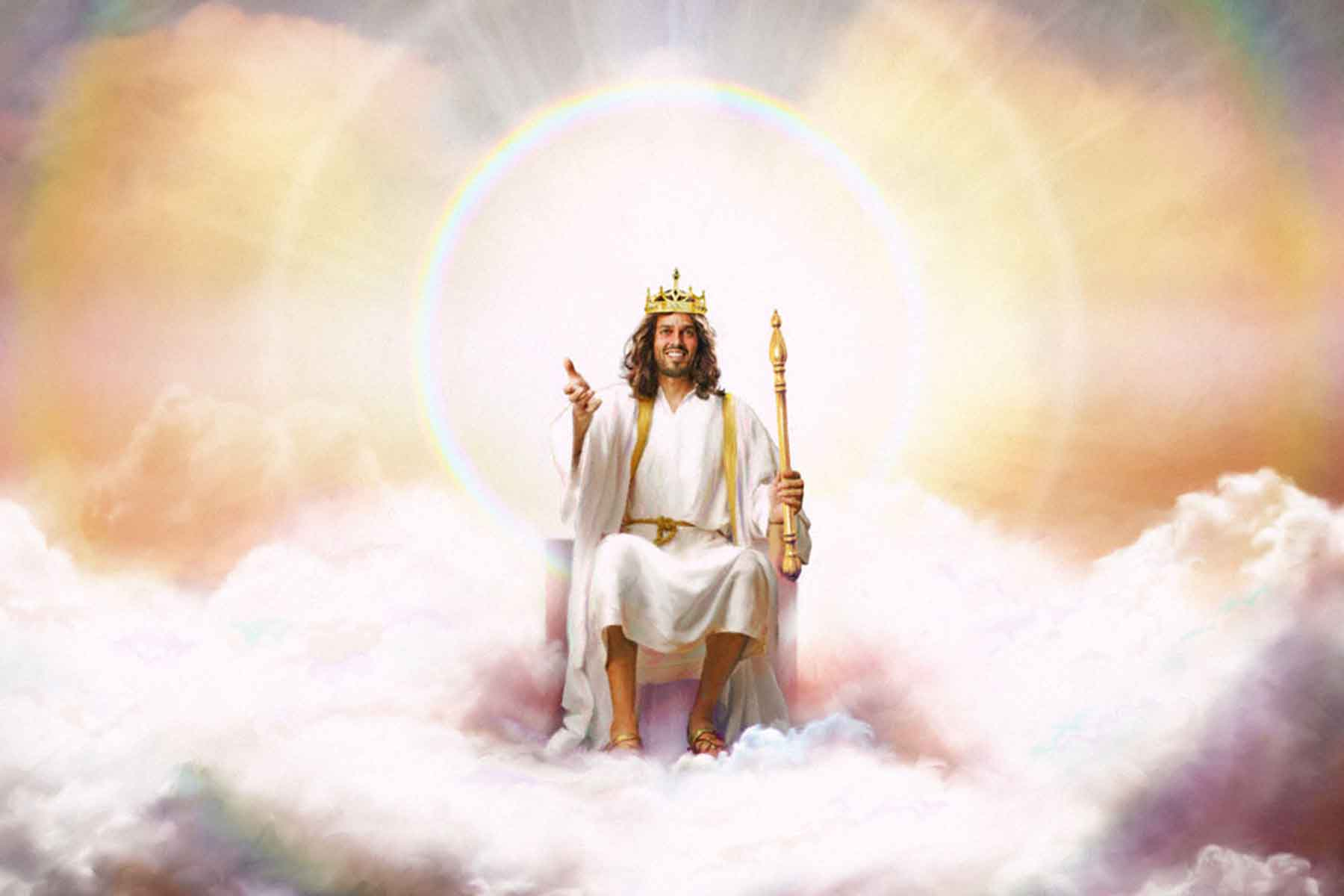 MŪSU RADĪTĀJS, ĶĒNIŅŠ UN TIESNESIS
DIEVS KĀ RADĪTĀJS
Psalms 100:1 – Aicinājums slavēt Dievu...
Psalms 8:2a – Dieva Vārds ir slavējams
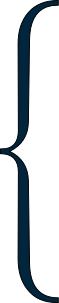 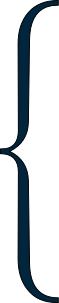 Psalms 100:2a – Kalpojiet Dievam ar prieku
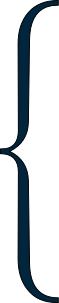 Psalms 8:3b-5 – Dievs ir Radītājs
Psalms 100:2b – Uzaicināti tuvoties Dievam
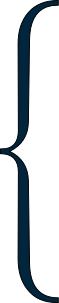 Psalms 100:3 – Atcerēsimies, ka mūs ir radījis Dievs
Psalms 8:5-9 – Cilvēce ir radības kronis
Psalms 100:4a – Uzaicināti tuvoties Dievam
Ps. 100:4b – Aicinājums pateikties Dievam
Psalms 8:10 – Dieva vārds ir slavējams
Psalms 100:5 – … jo Viņš ir labs un mīlošs
DIEVS ĶĒNIŅŠ
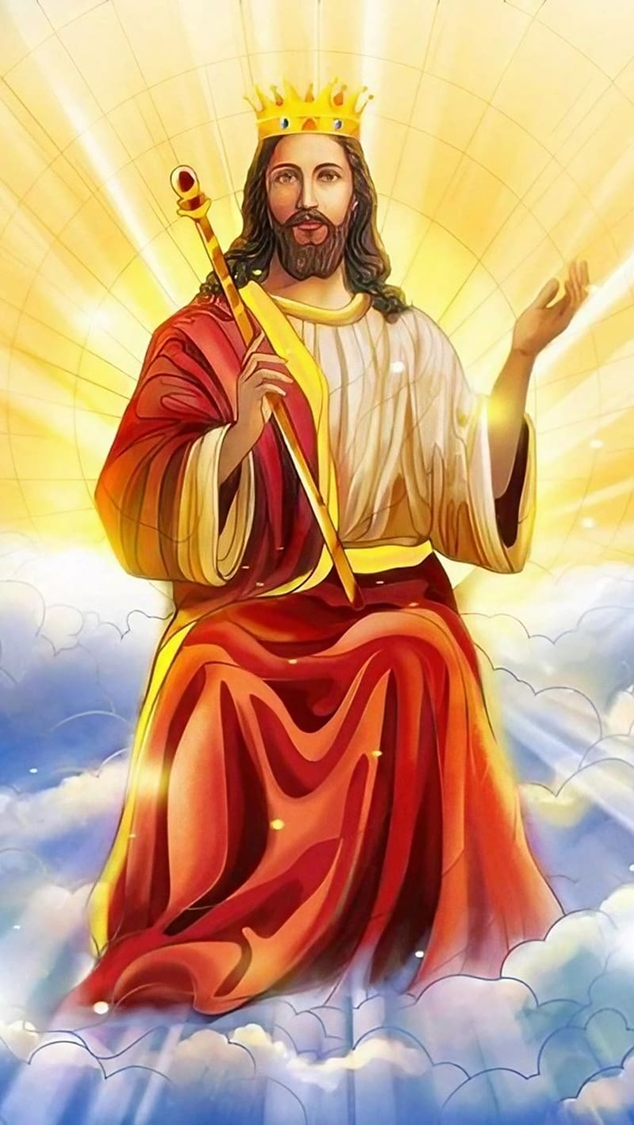 Dievs ir radījis Visumu, un tāpēc tas pieder Viņam. Tāpēc Dievs ir visa Ķēniņš.
Dievs Ķēniņš ir miera un paļāvības Avots Saviem bērniem.
DIEVS KĀ TIESNESIS
Dievs ir Tiesnesis, Viņš ir Ķēniņš. Viņš izdod un ievieš Savus likumus.
DERĪBAS DIEVS
Senatnē, Tuvajos Austrumos derība bija vienošanās starp varenu ķēniņu un viņa vasali. Šajā līgumā bija noteikts, kas jāprasa vasalim, lai viņš paliktu sava valdnieka aizsardzībā. Tas attiecas uz Debesu Ķēniņa un Viņa sekotāju attiecībām.
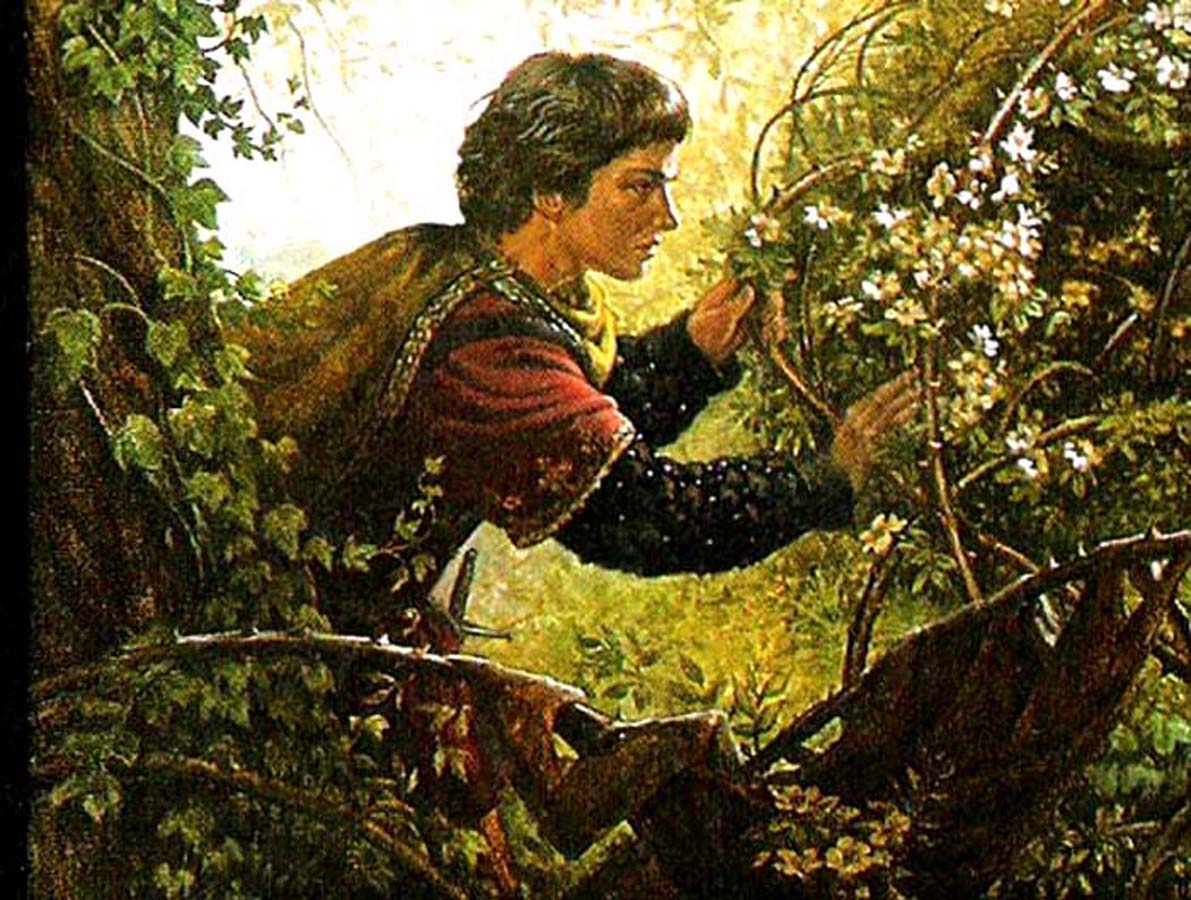 7. psalmā redzam, ka Dāvids, atrodoties derības attiecībās, pirms kaujas aicina Dievu, lai tas viņu pasargā.